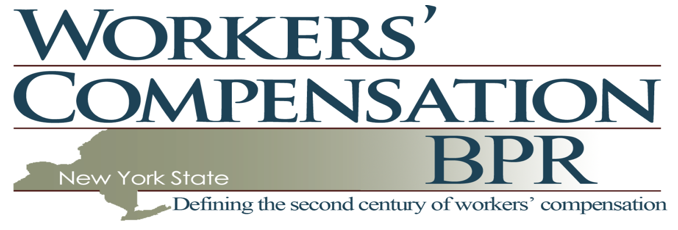 NYS Workers’ Compensation System
Compliance Outreach: Measuring and Monitoring Payor Performance Scenario’s

2015
6/15/2015
Updated 7/3/15
6/15/2015
2
Scenarios
3
6/15/2015
Scenario’s
Scenario 1:
Injured worker sustains a work related injury on 4/1/15.The employer calls the claim in to the carrier on 4/2/15.The employer confirms he was injured but that he was not taken to the hospital; the employer is not sure if he is treating. Carrier/Employer calls the injured worker and leaves several messages but he does not return carriers/employers calls.
When 1st payment is due carrier calls employer; employer has not heard from claimant and claimant is not back to work. Additionally, just prior to this incident occurring, the claimant had been turned down for vacation time for the period of 4/5/15 to 4/12/15; the claimant had plans to travel out of town. Should we pay as we have no medical evidence of disability? 

Reply to Scenario 1:
If the carrier/employer is not questioning causal relationship and the injured worker has lost time beyond the waiting period and there is no medical, the carrier should file the SROI IP making payments within the 18/10 rule. The carrier may also: 
 
Pay at the tentative mild rate pending receipt of medical from the claimant’s treating provider. 

Make payment without prejudice (§21-a) by filing their SROI IP with agreement to compensate code without liability (DN0075)

When no medical evidence is produced within 48 hours of treatment, the carrier may transfer the claimant’s care per 13-a (3) to an authorized treating provider in order to obtain an opinion as to degree of disability and pay benefits in accordance with the physician’s opinion. 

Choose to obtain an IME per §137 of the Workers Compensation Law.
4
6/20/2015
Scenario’s
Use a Preferred Provider Organization (PPO) in accordance with Article 10-A and 12 NYCRR §325-8.1 to 325-8.6, which requires treatment by PPO providers for the first thirty days.

When no medical evidence is sent to the Board file within 30 days from the date the employer had knowledge of the date of disability (DN0281) the carrier may suspend benefits, as the inference of disability contained in the employer’s initial report lasts only a reasonable time. The carrier may, of course, also suspend benefits anytime it receives a C-11 indicating the claimant has RTW.

What if the claimant fails to appear for the 13-a(3) or IME appointment? 
If the carrier requests an IME or directs medical treatment per 13-a (3) and the claimant fails to appear, the carrier may suspend benefits and file the SROI S2 provided they can document that they followed the IME rules or if directing medical treatment per 13-a(3) that the appointment was scheduled with a Board authorized treating physician, located convenient to the claimant’s home and that all of the information was communicated to the claimant, and claimant’s attorney if represented. 
  
What if the claimant fails to appear for the 13-a(3) appointment within the 7 day waiting period?
In cases where the carrier directs medical treatment per 13-a (3) and has a scheduled appointment within the 7 day waiting period and the claimant fails to appear, the carrier may file the SROI PD, provided they can document that the appointment was scheduled with a Board authorized treating physician, located convenient to the claimant’s home and that all of the information was communicated to the claimant, and claimant’s attorney if represented.

What if the claimant’s physicians medical is received after the claimant failed to appear for the 13-a(3) or IME appointment?
If the carrier subsequently receives medical evidence from the claimants treating physician, the carrier is obligated to begin payment and file the SROI IP. The carrier may reschedule the IME if desired.
5
6/20/2015
Scenario’s
Scenario 2:
The employer is paying the claimant’s wages, however, the carrier is accepting the claim without liability per Section 21-a. Should we file a SROI-EP with Agreement to Compensate Code (DN0075) equal to “W” Without Liability? 

Reply to Scenario 2:
Yes, as of 3/28/16 carriers, self insured employers, municipalities and claim administrator’s can add the agreement to compensate code (DN0075) to the SROI EP. 
No, the carrier should file the SROI IP using Agreement to Compensate Code (DN0075) “W” without liability. In the Benefit Type Code box (DN0085) use the 2xx advising the employer is paying. The Board received notification that the reply to Scenario 2 is not allowed through the IAIABC standard. Please see the correct answer below:

No, the IAIABC standard has an “X” (exclude) on the Data Element Requirement Table for this data element on the SROI-EP. Instead, you should file the SROI-PD in lieu of the SROI-EP. In addition, you would indicate within the Denial Reason Narrative field that the employer is paying wages and populate Agreement to Compensate Code (DN0075) with “W” Without Liability. 

Note:  An Issue Resolution Request has been filed with the IAIABC requesting that the SROI-EP allow for the Agreement to Compensate Code (DN0075) to be listed.  When that change is implemented the Board will change this response to indicate that the SROI-EP is the proper transaction to file listing the Agreement to Compensate Code (DN0075) with “W” Without Liability.

Scenario 3: 
Employer reports Claimant was injured at work but carrier has not received a medical report within 48 hours. Carrier has claimant examined in accordance with 13-a(3). The authorized medical provider’s medical report indicates the claimant has a mild degree of disability. The carrier then receives the claimant’s treating physician’s medical report which indicates a total degree of disability. How does the carrier determine proper rate if the medical opinions differ as far as degree of disability?

Reply to Scenario 3:
The carrier must pay (mild or total), to avoid a payor compliance penalty. Claimant may file an RFA-1 to place case on calendar if questioning the rate of compensation.
6
6/15/2015
Scenario’s
Scenario 4:
The claimant was working as a maintenance worker earning $2,000.00 per week, when he got oil in his ear and the claimant missed 2.8 weeks of work. He received his full wages by using his sick time. There is no medical evidence that the claimant needed to be out of work. What would the carrier file? 
 

Reply to Scenario 4:
If the employer reports the accident and the claimant is losing time from work and the employer/carrier does not question causal relationship. The carrier would file the FROI 00 Indemnity followed by the SROI EP. Upon claimants return to work the carrier would file the SROI S1.


If the claim goes to the first hearing and the case is established. Would the judge direct reimbursement to the employer with no medical? 

Yes. If no medical is present at the time of the first hearing, the Workers’ Compensation Law Judge will be inquiring of the claimant as to medical evidence and may direct the claimant to produce medical and remind the claimant that he or she should not be accepting payment for lost wages if they are not disabled.
7
6/15/2015
Scenario’s
Scenario 5:
 
The claimant was working as a maintenance worker earning $2,000.00 per week, when claimant got oil in his ear and missed 2.8 weeks of work. There is no medical evidence that the claimant needed to be out of work however payments are picked up at the mild tentative rate of $333.33. What would the carrier file?

Reply to Scenario 5:
If the employer reports the accident and the claimant is losing time from work and the employer/carrier does not question causal relationship. The carrier would file the FROI 00 Indemnity followed by the SROI IP. Upon claimants return to work the carrier would file the SROI S1.


If the claim goes to the first hearing and the case is established. Would the judge confirm the awards if there’s no medical? Yes. If no medical is present at the time of the first hearing, the Workers’ Compensation Law Judge will be inquiring of the claimant as to medical evidence and may direct the claimant to produce medical and remind the claimant that he or she should not be accepting payment for lost wages if they are not disabled. 


Would the overpayment automatically be put on the record for any future awards? If an overpayment occurs at any time the carrier may file a request for hearing to address the overpayment and method of recoupment.
6/15/2015
Questions
Share your thoughts, questions and feedback with:

Denise Hughes, Monitoring Program Manager
Email: Monitoring@wcb.ny.gov
Visit our website:http://www.wcb.ny.gov/content/main/Monitoring/Overview.jsp